35. A Media Noche Allá En Belén
1. A media noche allá en Belén
De Dios la salvación;
Por ángeles se proclamó
En celestial canción.
En las alturas “Gloria a Dios”,
El coro tributó;
La paz y buena voluntad
Al mundo pregonó.
2. El canto de los ángeles 
Hoy se oye resonar;
El eco dulce, encantador
Alivia mi pesar.
Y al escuchar con atención
El mundo en derredor,
Divina paz recibirá
De Cristo el Redentor.
3. Las almas que se encuentran hoy
En medio del dolor,
Solaz completo sentirán,
Buscando al Salvador.
Oh, que las nuevas del Señor 
Se extiendan más y más;
Que sepan todos que el Señor
Hoy brinda dulce paz.
4. Vosotros, llenos de temor,
Y enhiestos hoy que estáis,
Y que agobiados de dolor
Con paso lento vais.
Hoy descansad, y contemplad
La angélica visión; 
Alzad la vista y escuchad
La célica canción.
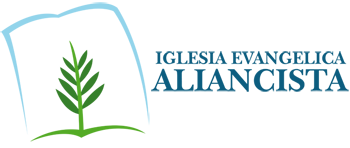